Re-Engineering a 2015 Polaris Indy
2016 SAE Clean Snowmobile Competition
Presented by: Pryce McDaniel, Josh McCoy, Mike Waloch3/7/16
Outline
Snowmobile Choice
Chassis Improvements
Big Wheel Kit
Noise Reduction
Fuel Economy and Emissions
Conversion to Ethanol
Real-Time Fuel Compensation
Knock Control
Exhaust Modifications
Emission Results
Cost Effectiveness
Conclusion
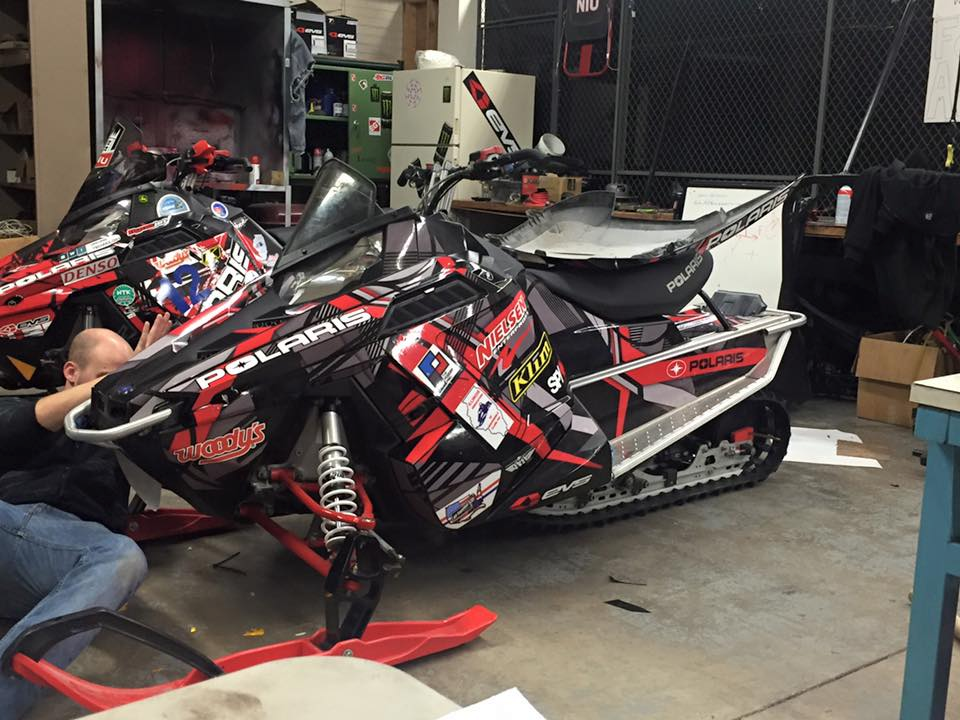 Snowmobile Choice
2015 Polaris Indy 
600cc Two-stroke

Why?
Power to weight ratio
Consumer appeal
Large market demand
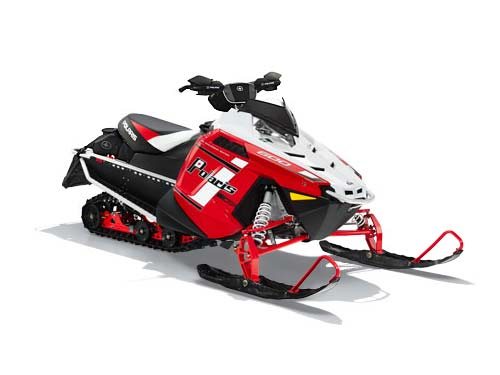 Chassis Improvements	Big Wheel Kit
Big wheel kit is designed to reduce the rolling resistance of the track.
Improves fuel economy.
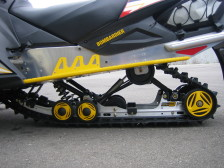 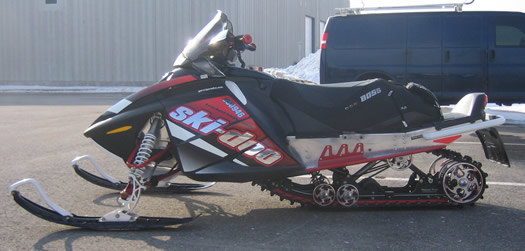 After
Before
Chassis Improvements	Big Wheel Kit
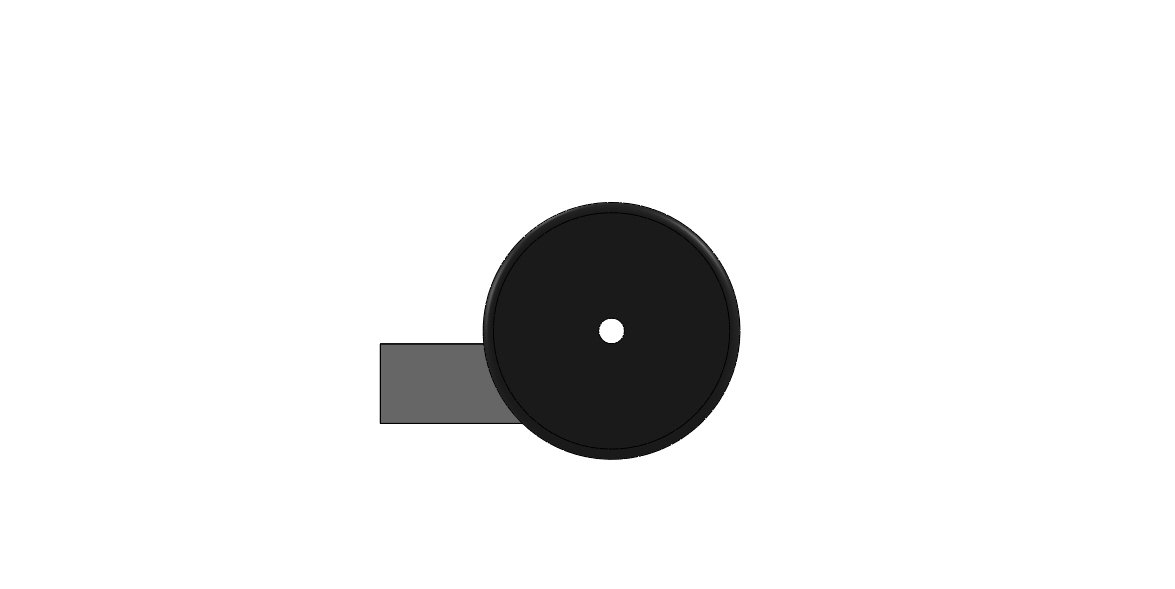 -Skid and stock 7.5” rear wheel
Bottom of wheel not tangent to skid
-Skid with  10” Wheel
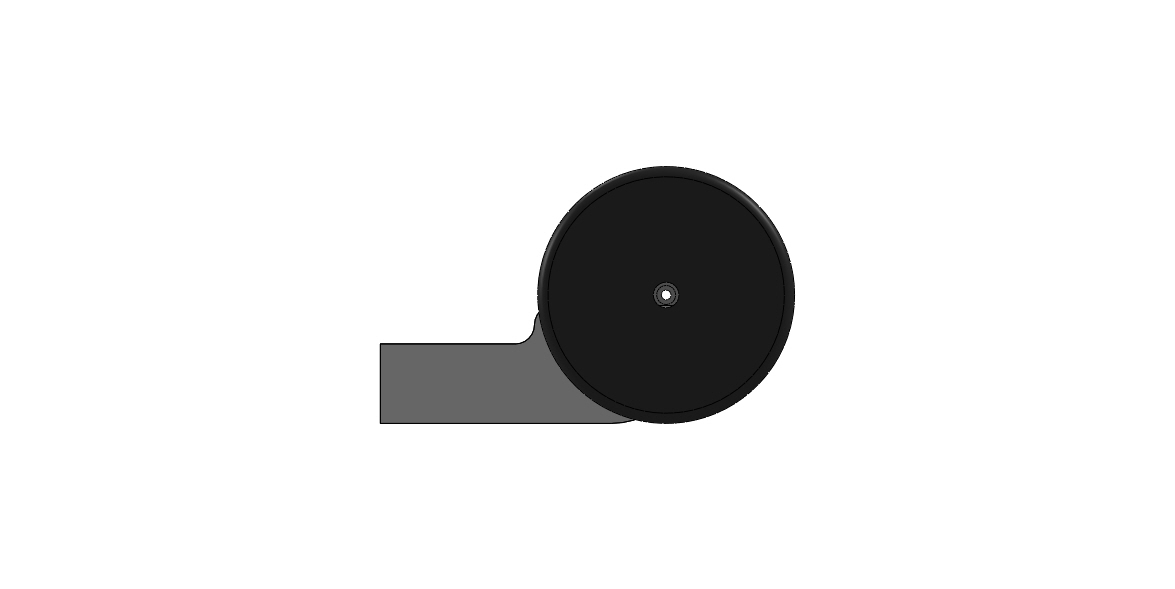 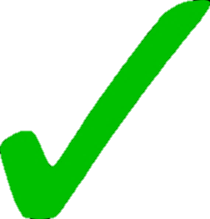 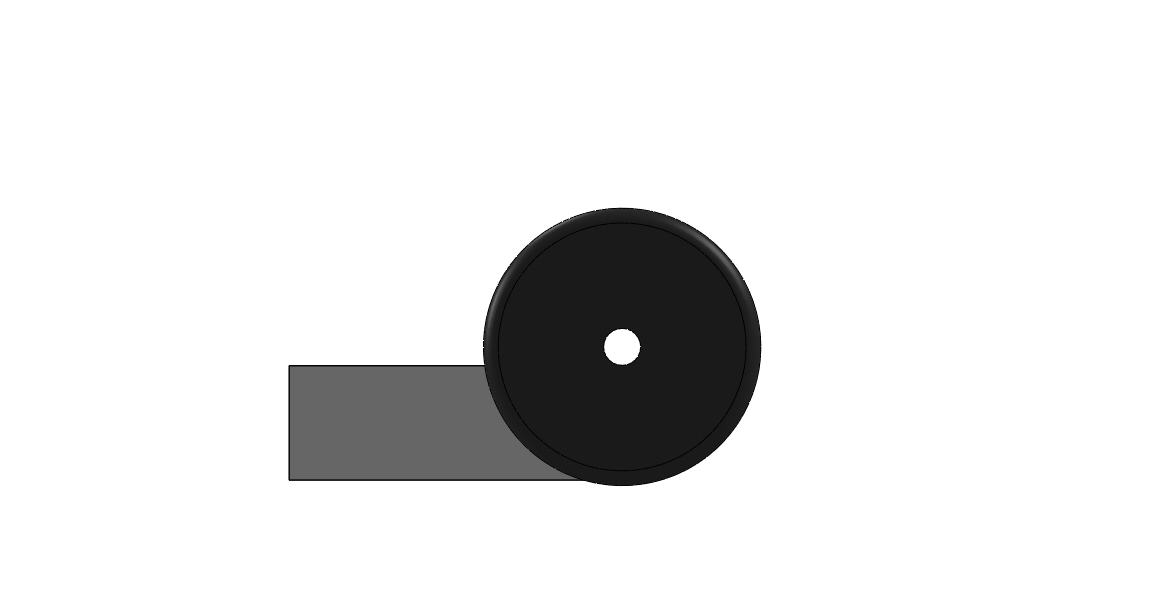 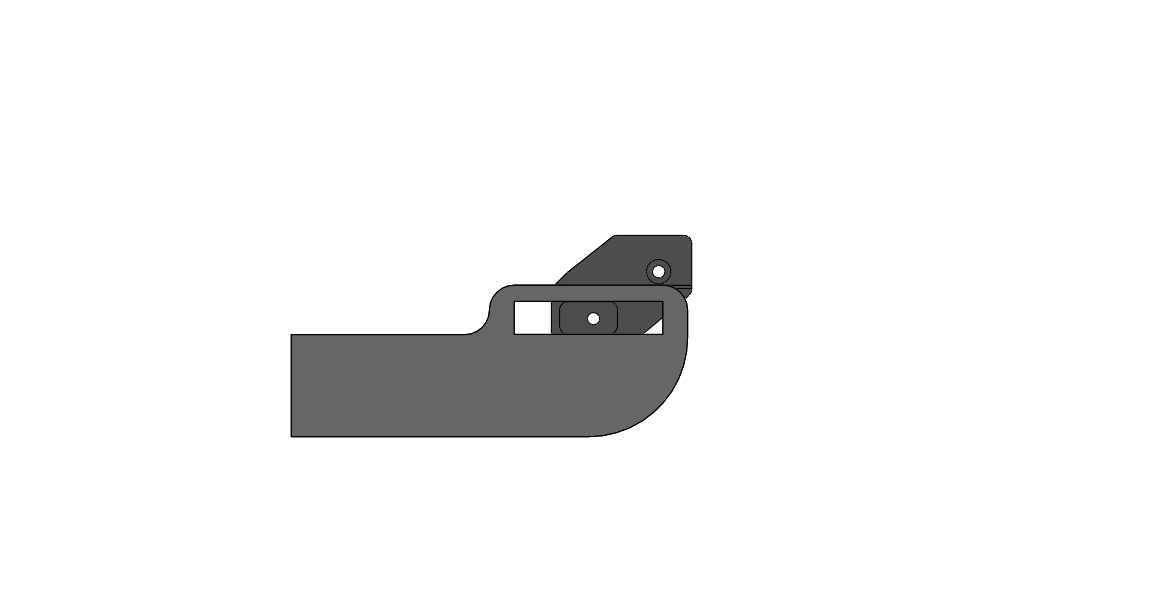 Skid with relocation bracket
-Skid and stock 7.5” rear wheel
Bottom of wheel is tangent to skid
Chassis Improvements	Big Wheel Kit
FEA Results
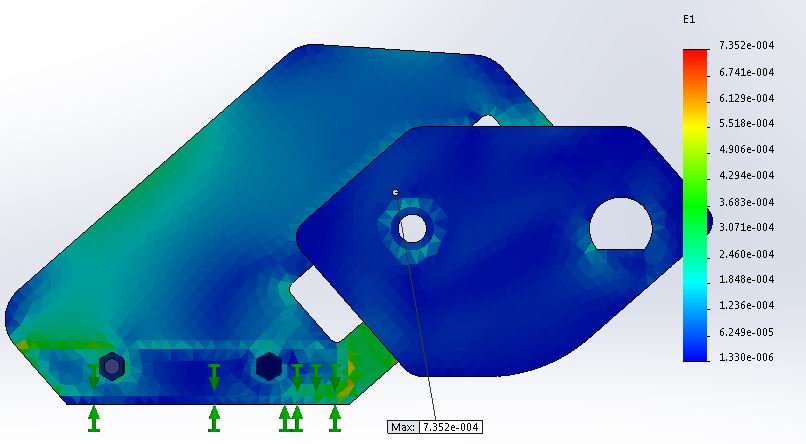 SolidWorks 2014
Yield Strength: 42,000 psi
Maximum Stress: 15,458 psi @ 500 lbf
Maximum Strain: 735 με
Minimum Factor of Safety: 2.74
Strain at 500 lbf
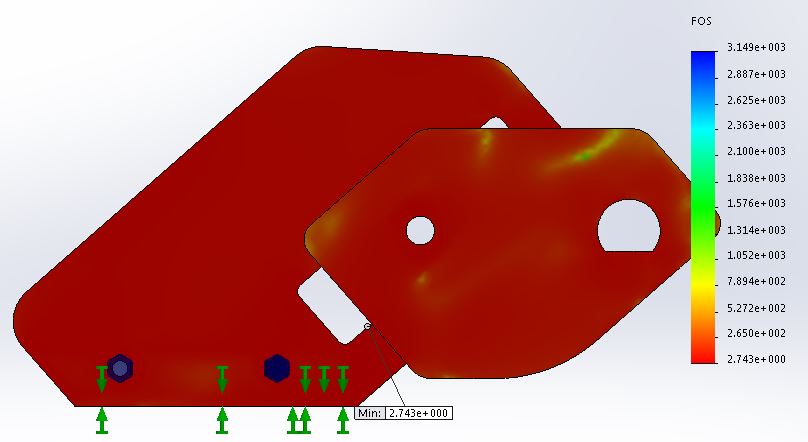 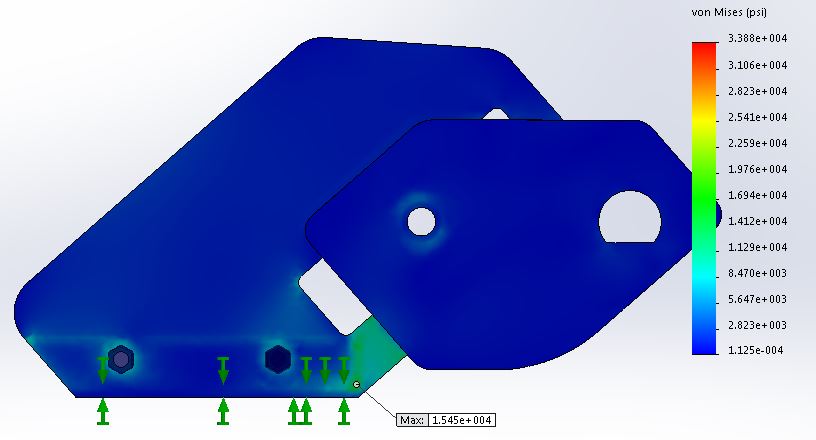 Factor of Safety at 500 lbf
Stress at 500 lbf
Chassis Improvements	Big Wheel Kit
Physical Experiment
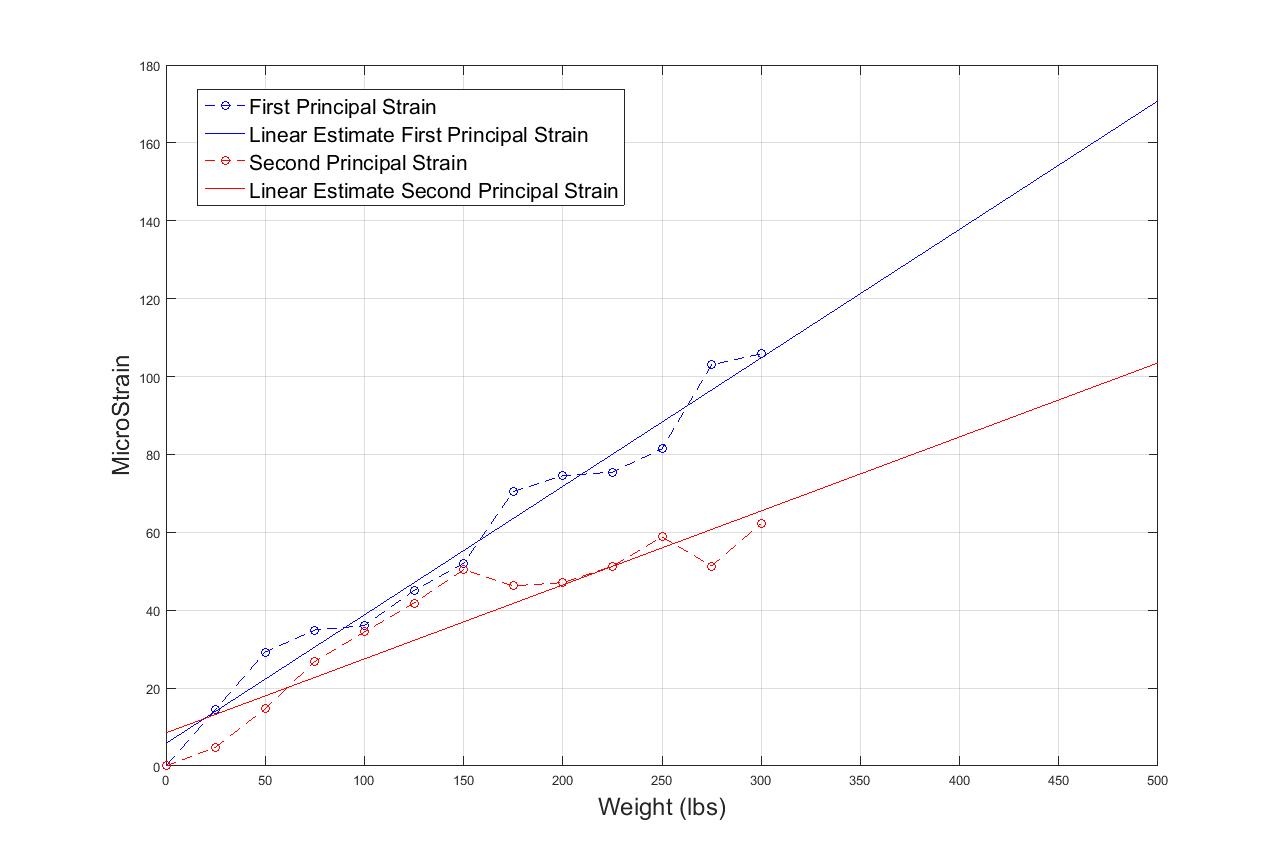 Strain measurements taken with 3 element strain gauges
FEA and Lab experimental strain values matched within 20%
FOS was verified within 
     ± 0.2
12% reduction in rolling resistance
Principal Strains Taken at Center of Bracket
Noise Reduction
Additional mufflers
Thrush glasspack
Thrush Chambered turbo muffler
Results
10% reduction in exhaust noise
Structural integrity maintained
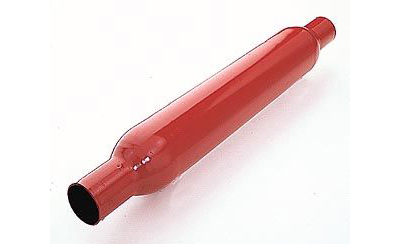 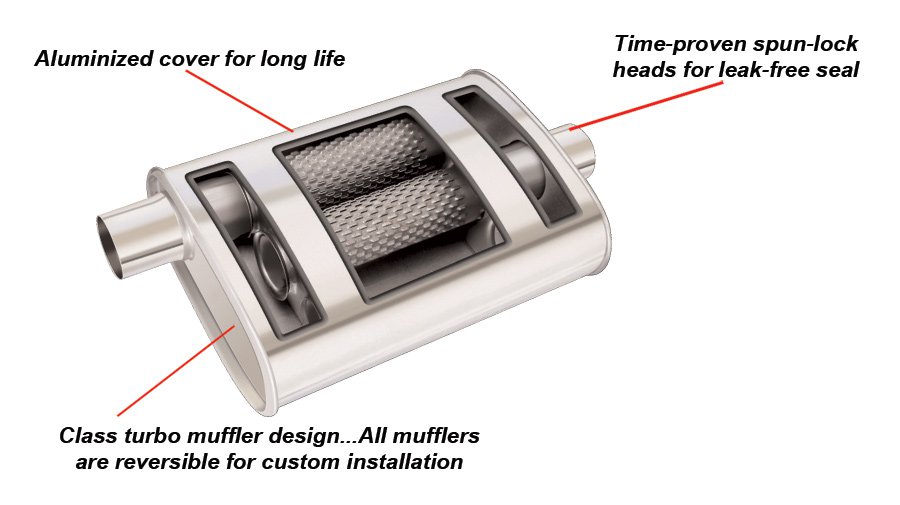 Fuel Economy and Emissions	Conversion to Ethanol
Vipec ECU
Fuel tables
Ignition tables
Injection timing
Knock Calibration
GM Flex Fuel Sensor
Measure ethanol content
NGK AFX Air to Fuel Ratio gauge
Tuning to 0.95 to 1.1 λ
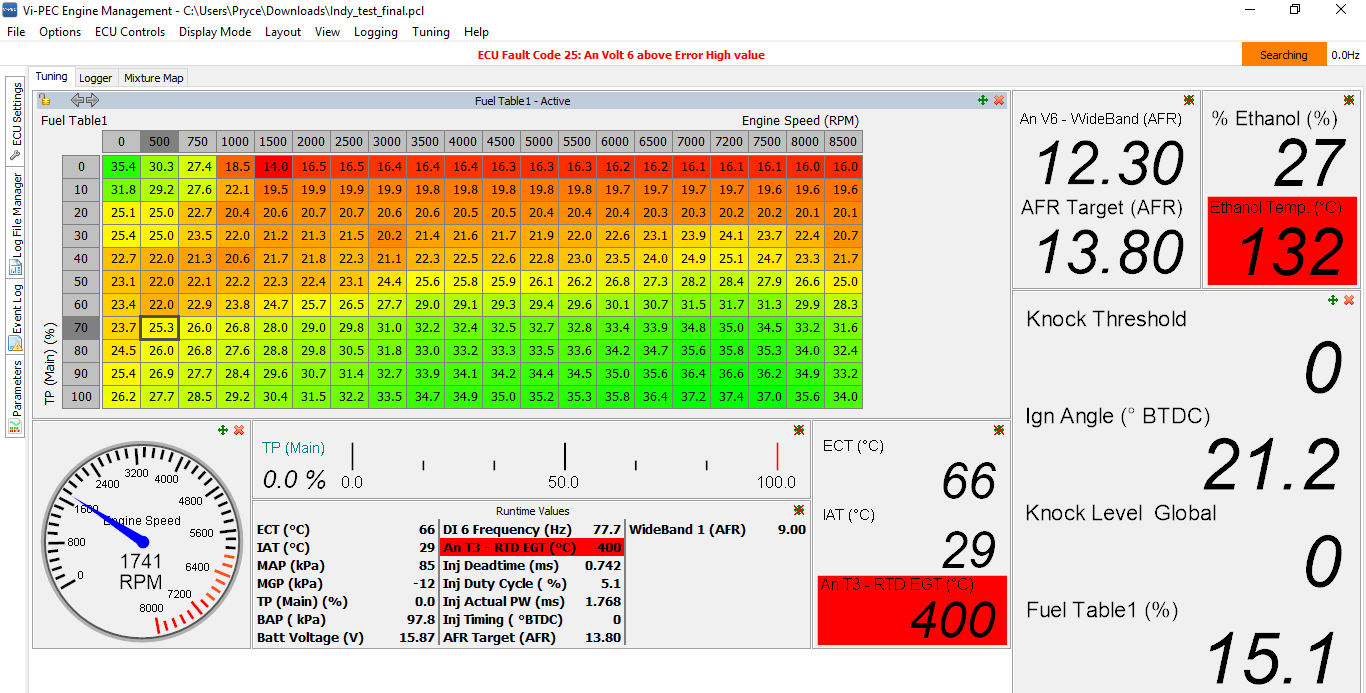 Vipec Tuning Software
Fuel Economy and Emissions	Real-Time Ethanol Compensation
Fuel Compensation
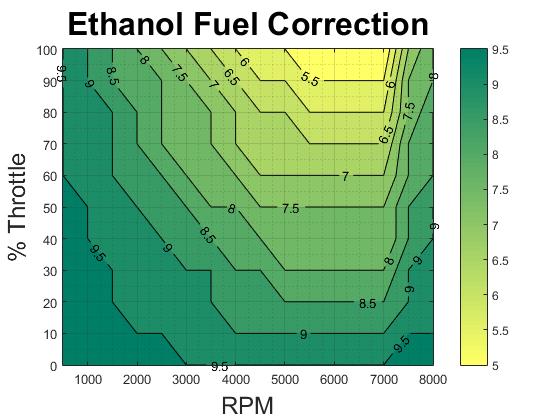 Fuel increase for 0~100% ethanol
Linear scale based on % ethanol
Based on RPM and throttle position range
Fuel Economy and Emissions	Real-Time Ethanol Compensation
Ignition Compensation
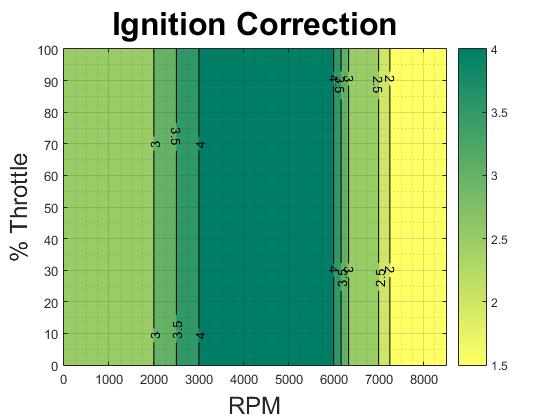 Ignition timing advance by 0~4 ⁰BTDC
Based on RPM and throttle position range
Max 4 ⁰ advance
Fuel Economy and Emissions	Knock Control
Bosch KS-4-K1 Knock Sensor

Used for ignition trim
Sampled between 10~40⁰ BTDC
MAX delay of 4⁰ BTDC

Protects engine while running lean conditions
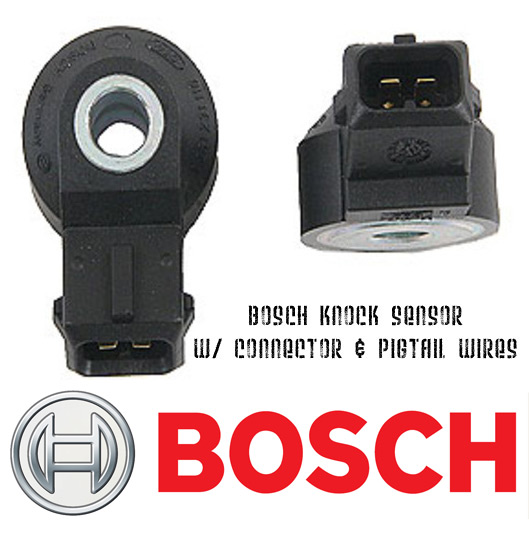 Fuel Economy and Emissions	Emissions Results: HC, NO, CO
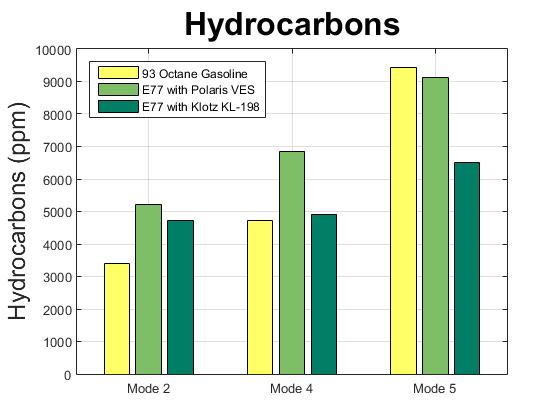 Emissions data taken with a Horiba Mexa-584L





3.76% increase on average
Fuel Economy and Emissions	Emissions Results: HC, NO, CO
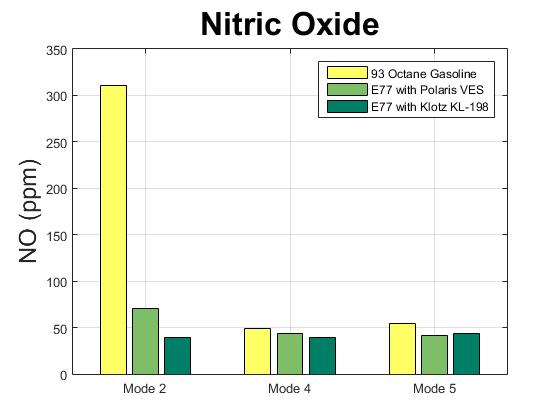 42.1% decrease on average
Fuel Economy and Emissions	Emissions Results: HC, NO, CO
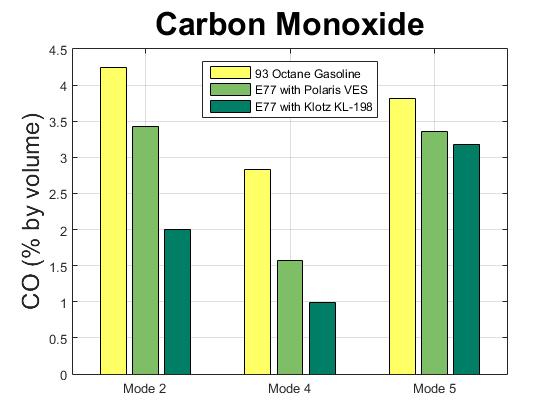 44.9% decrease on average
Cost Effectiveness
MSRP calculated for competition
$13,518
Considerations
Vipec: $2,195
Axle Relocation bracket: $58
Adjusted MSRP
$11,265
Conclusion
Improved Emissions
45% decrease in Carbon Monoxide
Full ethanol compensation
Consumer could run E0 to E100
Exhaust noise reduced 
    10%
Cost effective
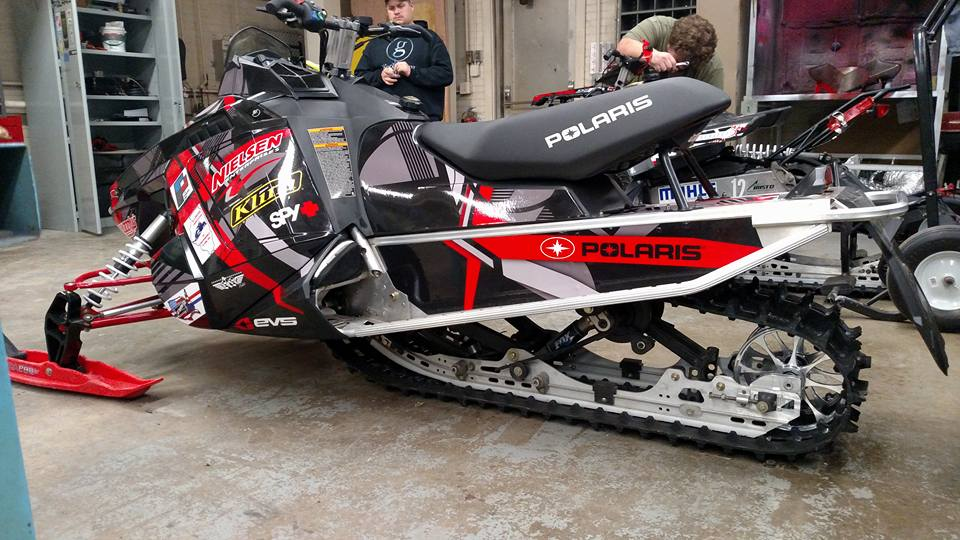 Thank you to our sponsors!
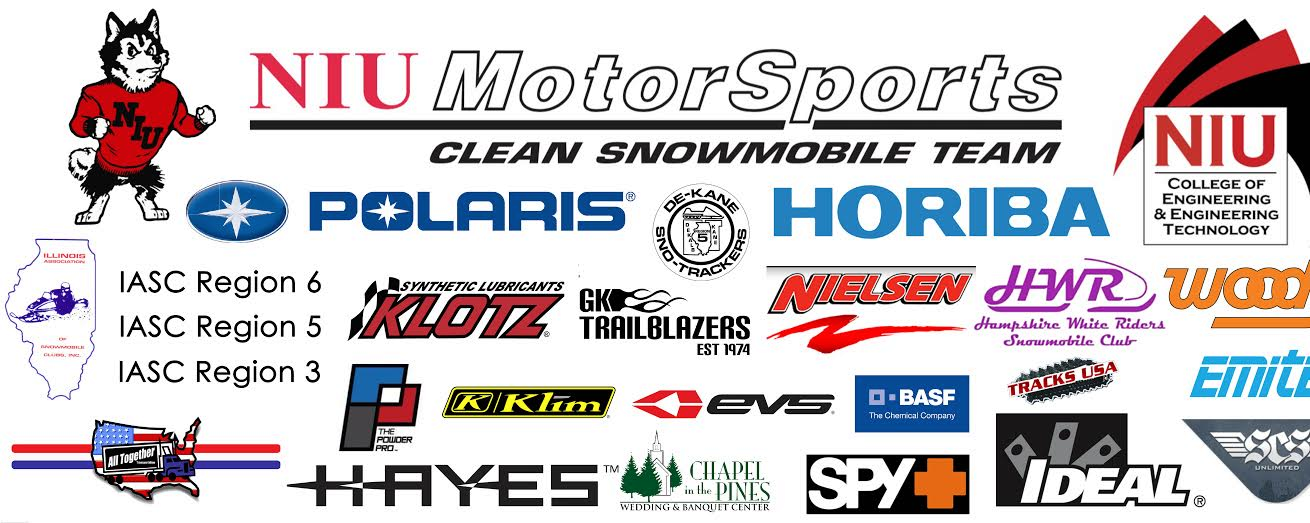 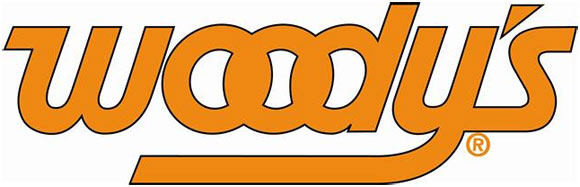 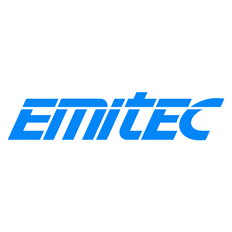 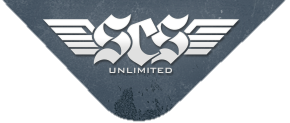